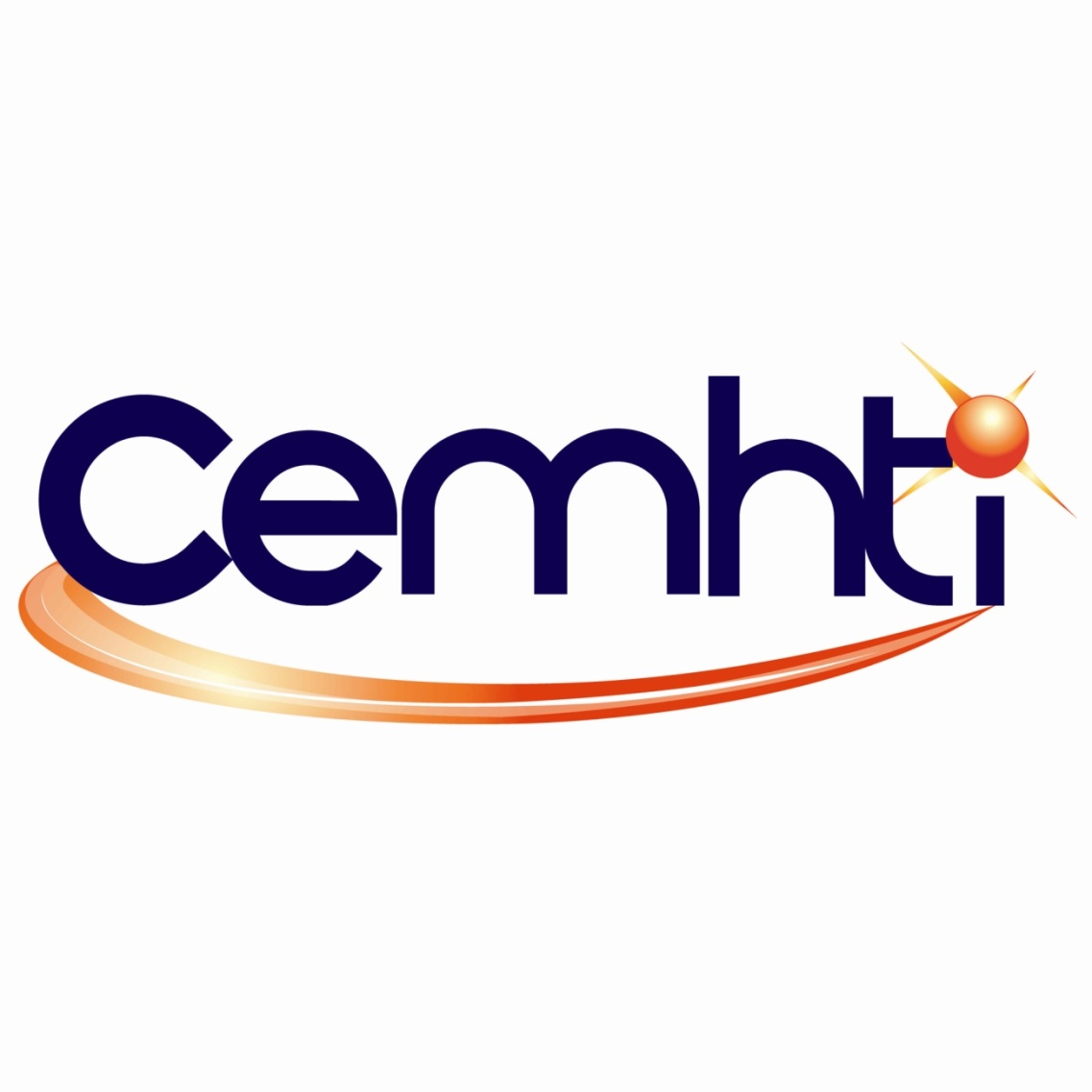 Conditions Extrêmes et Matériaux : Haute Température et IrradiationUPR3079 CNRS
L'analyse des propriétés physico-chimiques des matériaux en conditions extrêmes est au cœur des activités du CEMHTI. Son objectif est d'apporter une meilleure compréhension des transitions de phase, de la structure atomique locale, et des défauts dans les matériaux inorganiques. 

Le laboratoire développe un ensemble unique de compétences et d'instruments de haute technologie pour l'étude des matériaux solides et liquides à haute température ou sous irradiation:
• spectroscopies à haute résolution
• dispositifs d’analyse sans contact pour les milieux fondus 
• accélérateurs de particules et dispositifs d'analyse de défauts par annihilation de positons
.
CEMHTI: Site Haute Température
1D avenue de la Recherche Scientifique
45071- Orléans Cedex 2
Site Cyclotron
3A rue de la Férollerie
45071- Orléans Cedex 2
http://www.cemhti.cnrs-orleans.fr